Mgr. Susanna Z. H. Wagner, Ph.D.

L’ Italiano per storici dell’arte / Italština pro historiky umění
SYLLABUS:1- La scheda dell’ opera d’ arte / Inventární karta uměleckého díla2- I generi artistici: il ritratto, il paesaggio.. / Umělecké žánry: portrét, krajina..3- Le tecniche, forme e colori / Techniky, formy a barvy4- L’ identificazione dei personaggi / Identifikace postav 5- La posizione delle figure nel quadro / Pozice postav v obrazu6- La descrizione della scena / Popsání scény7- Gli stili e i periodi / Styly a období8- L’ architettura / Architektura9- La scultura / Sochařství10- Gli attributi e i modelli iconografici / Atributy a ikonografické modely
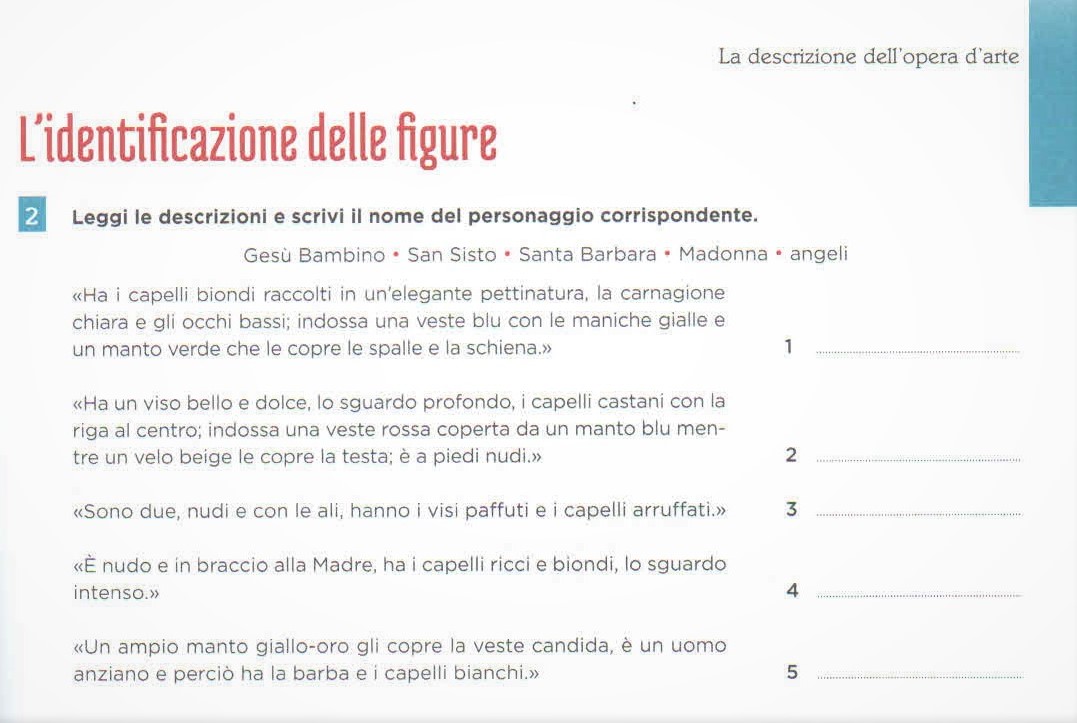 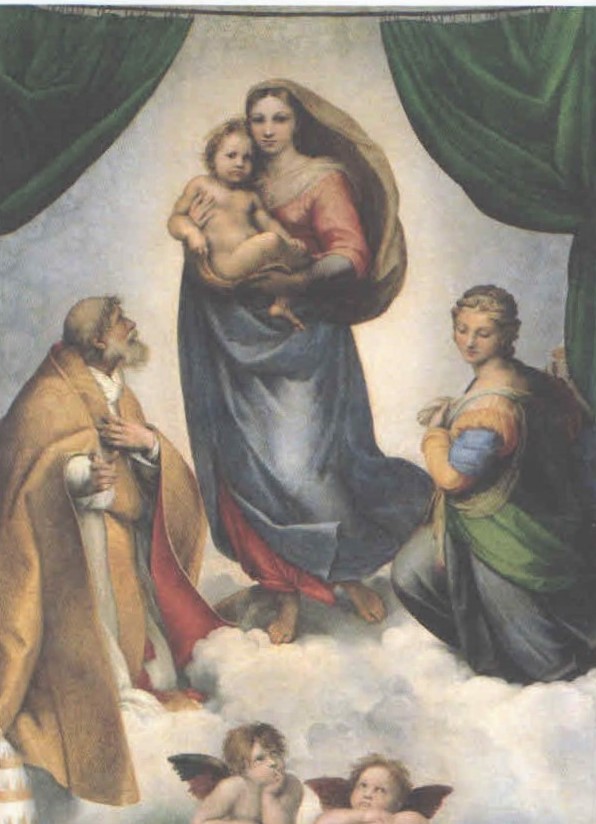 Verbi: Avere – io ho, Essere – io sono, Indossare – io indosso, coprire – io copro.
Preposizioni: in, a, su, di, da, con, tra, fra.
CHE ASPETTO HANNO I PERSONAGGI DEL QUADRO ?
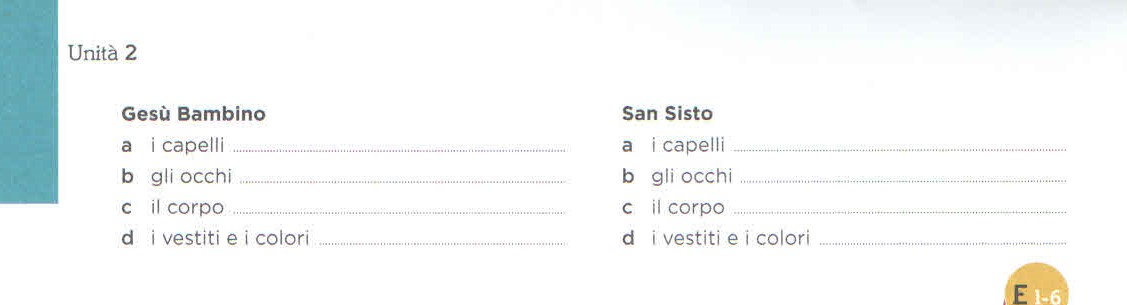 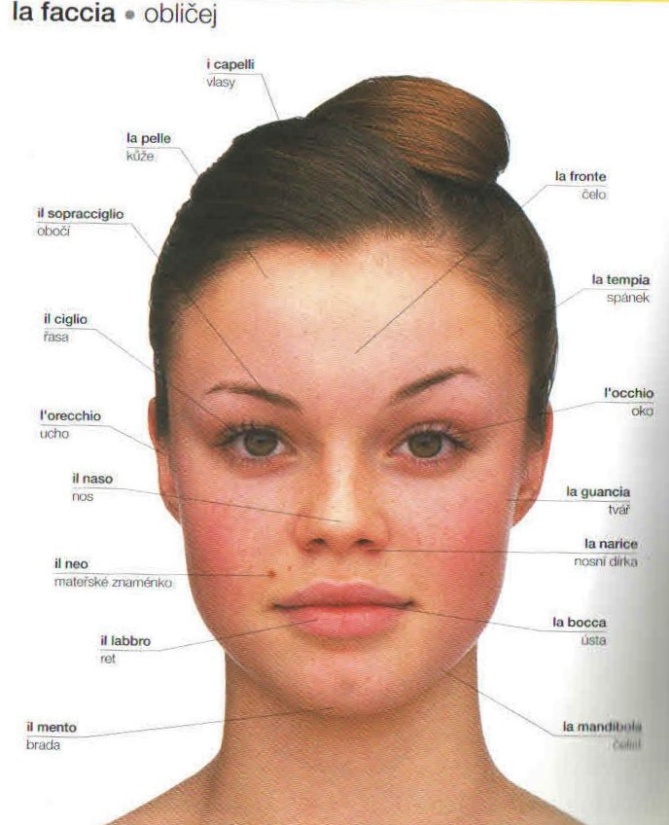 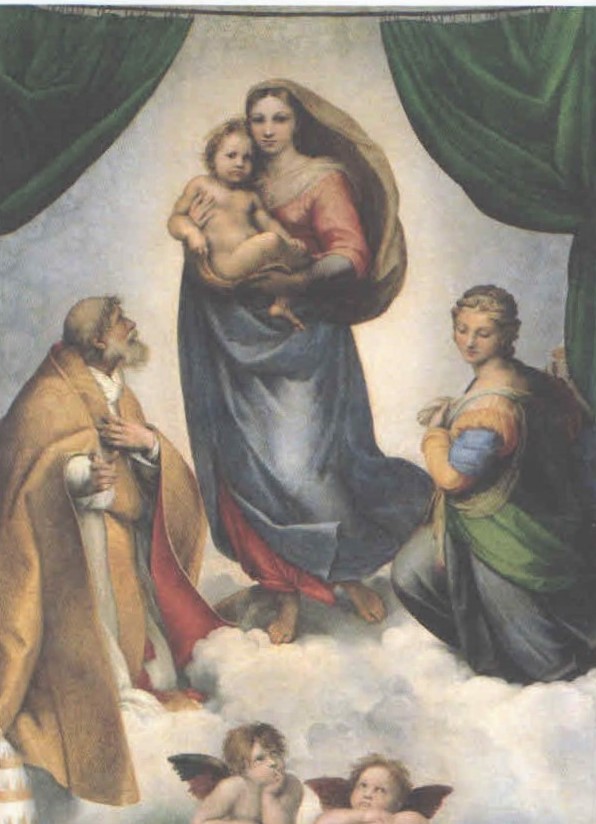 [Speaker Notes: COME SONO I PERSONAGGI ?]
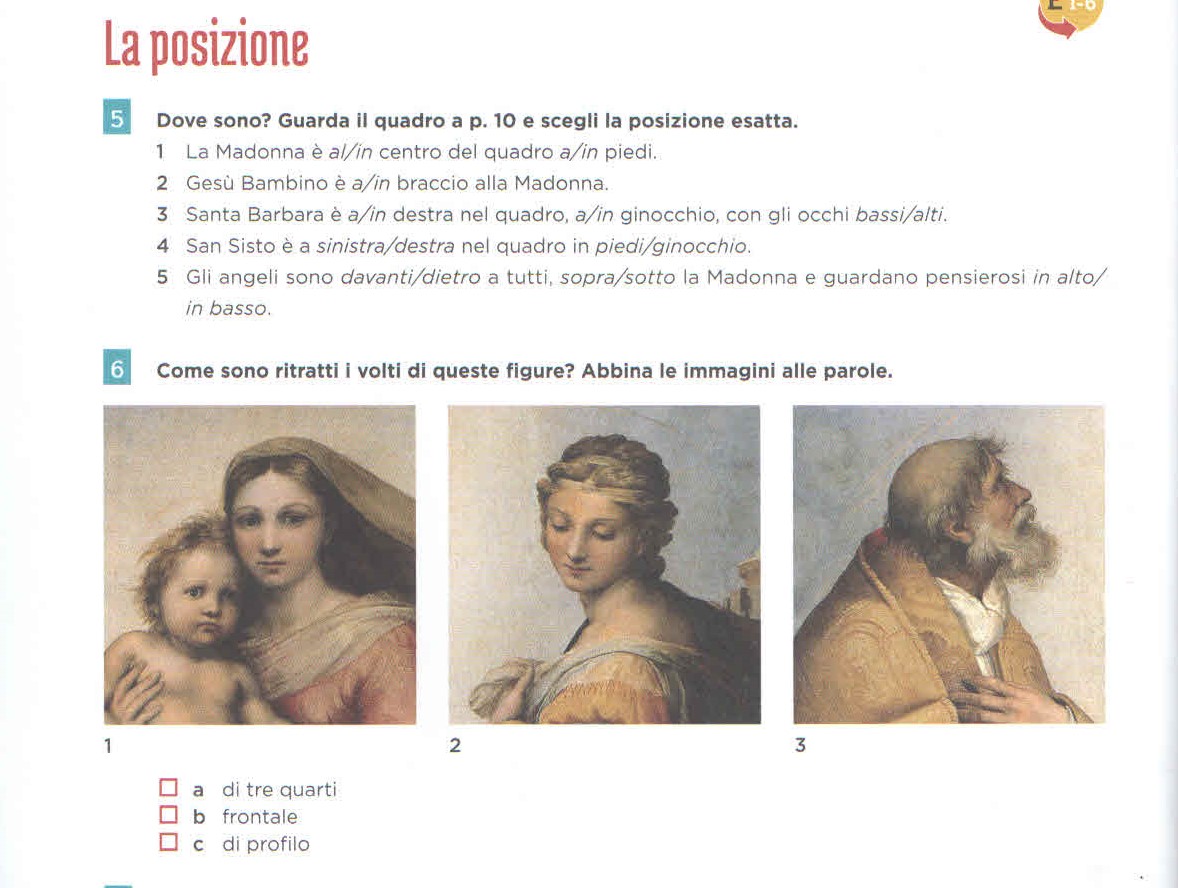 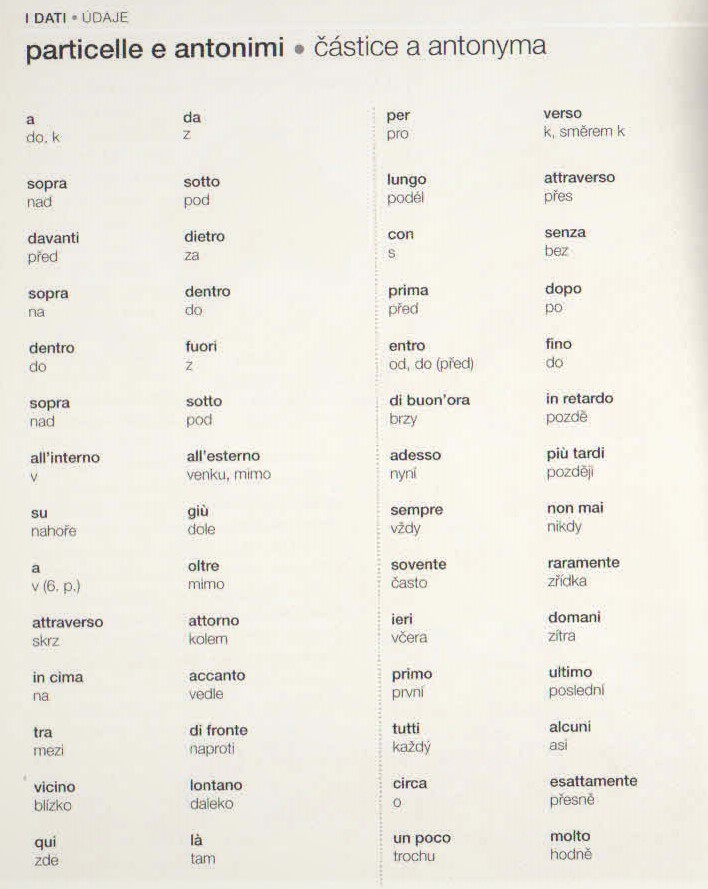 LE PREPOSIZIONI DI LUOGO
LA GRAMMATICA: LE PREPOSIZIONI DI LUOGO
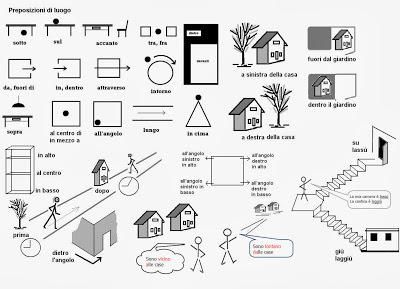 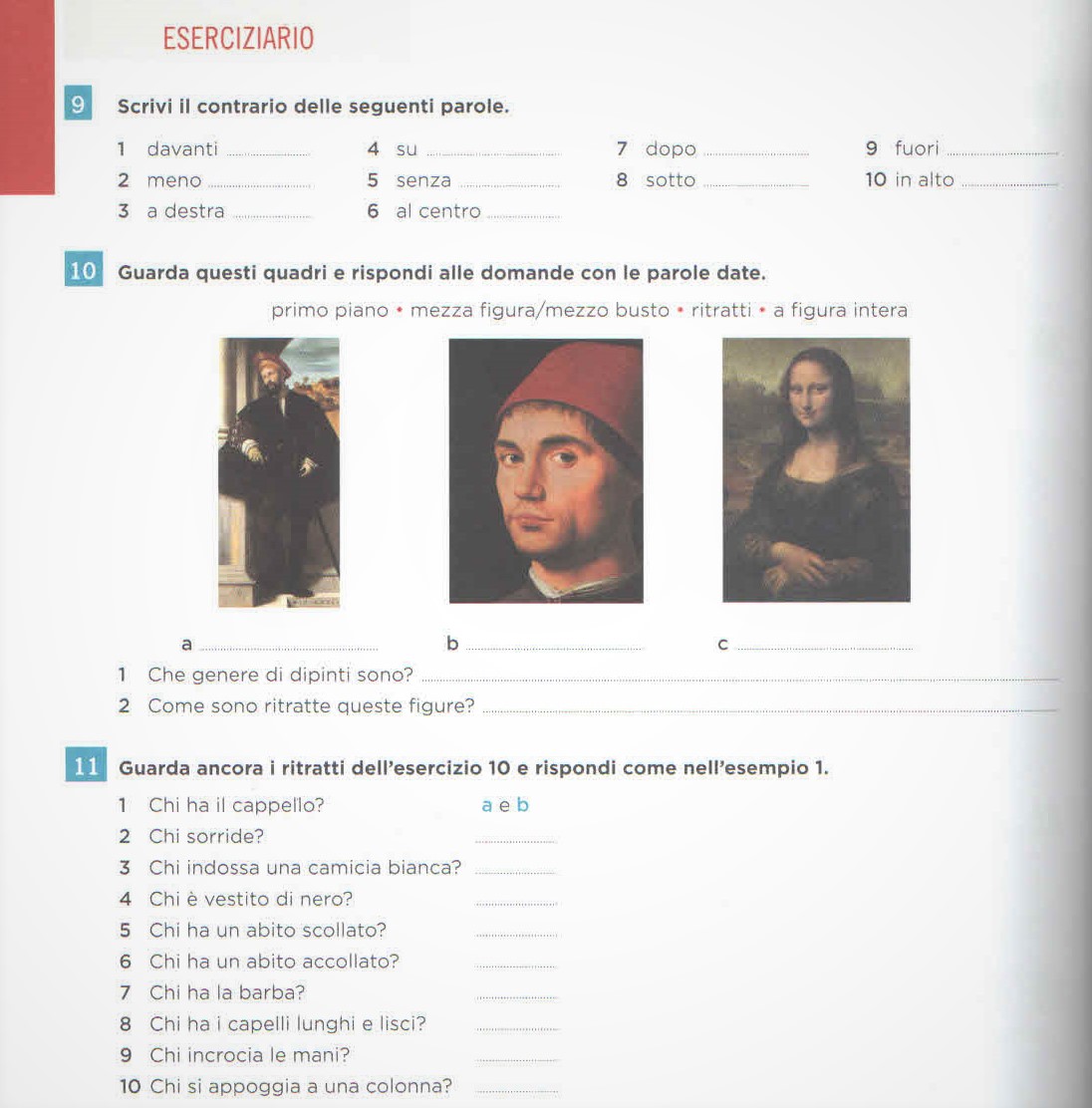 DEFINIZIONI ED ESERCIZI
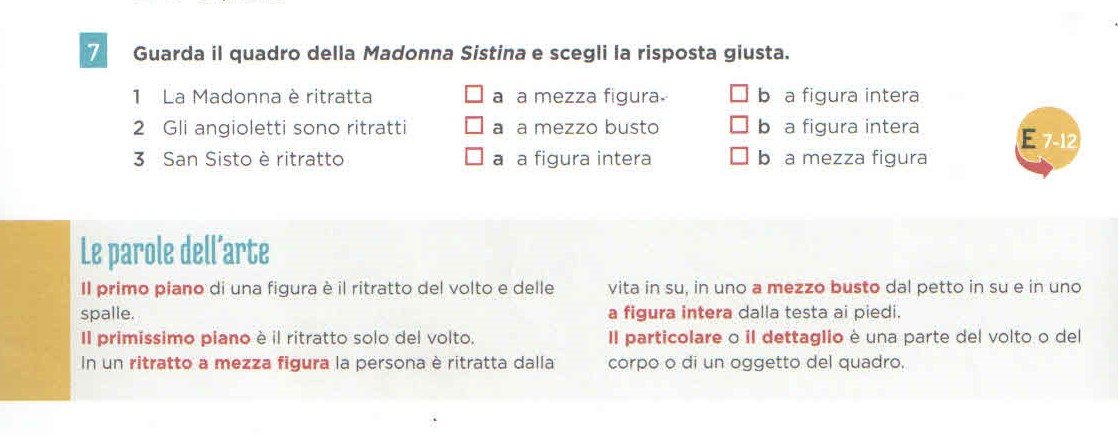 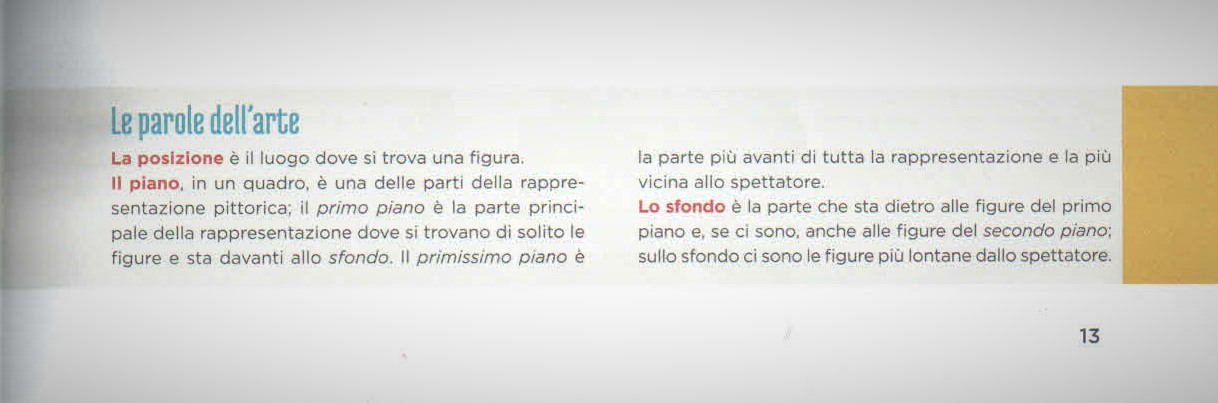 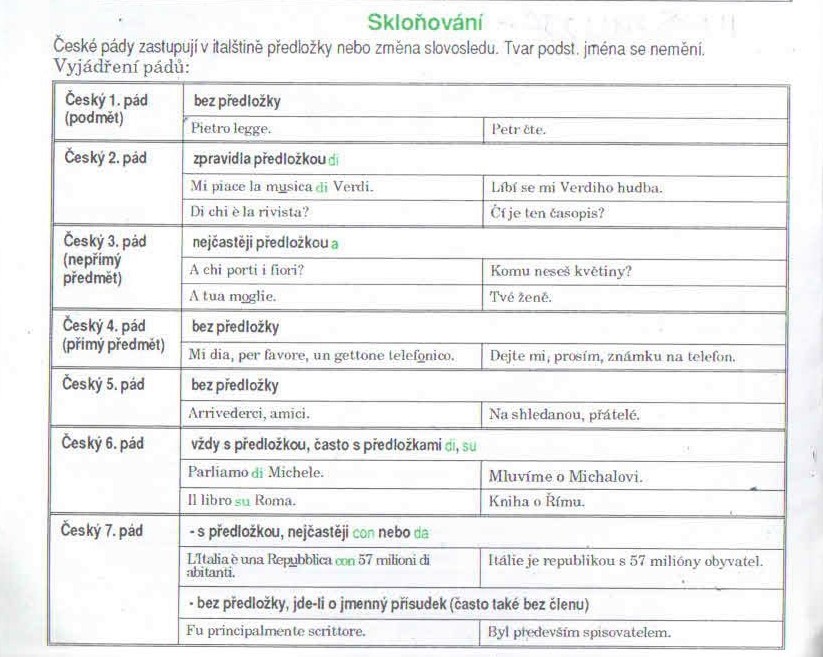 Le preposizioni articolate / Spojení předložek se členem určitým 
V italštině se předložky a, da, su, di, in pojí se členem určitým a vytvářejí takzvané „preposizioni articolate“.
 
Číslo jednotné 
A DA SU DI IN 
mužský rod 
il - al dal sul del nel 
mužský rod 
l’ - all’ dall’ sull’ dell’ nell’ 
mužský rod 
lo - allo dallo sullo dello nello 
ženský rod  
 la - alla dalla sulla della nella 
ženský rod  
 l’ - all’ dall’ sull’ dell’ nell’ 

Číslo množné 
A DA SU DI IN 
mužský rod 
 i - ai dai sui dei nei 
mužský rod 
gli - agli dagli sugli degli negli 
ženský rod  
 le - alle dalle sulle delle nelle 
Například:
 Parla (di + le) delle colleghe dell’ufficio
LE PREPOSIZIONI ARTICOLATE
di+il=deldi+l'=dell'di+lo=dellodi+i=deidi+gli=deglidi+la=delladi+le=delle
a+il=ala+l'=all'a+lo=alloa+i=aia+gli=aglia+la=allaa+le=alle
da+il=dalda+l'=dall'da+lo=dalloda+i=daida+gli=daglida+la=dallada+le=dalle
in+il=nelin+l'=nell'in+lo=nelloin+i=neiin+gli=negliin+la=nellain+le=nelle
Le Preposizioni / Předložky 
Vyjádření pádu v italštině 
Zatímco v češtině skloňujeme koncovkami,
 italština vyjadřuje pády pomocí předložek a členů.
1. pád předložku nemá 
Io sono Maria.
 Jsem Marie.

2. pád vyjadřujeme většinou předložkou DI
 La lezione di italiano, sono di Praga. 
 Hodina italštiny, jsem z Prahy.

3. pád vyjadřujeme většinou předložkou A 
Maria telefona a Paolo.
Maria telefonuje Pavlovi.

4. pád předložku nemá 
Marina, che cosa prendi?
Martino, co si dáš?
 Un espresso.

6. pád vyjádřujeme většinou předložkou SU, IN, DI
Parlano di lavoro.
 Mluví o práci.

7. Pád vyjádřujeme DA, IN, CON
Sono con un amico. – Jsem s kamarádem.
Spojení předložek se členem určitým